NUEVAS NORMAS REGLAMENTO ENDURANCE
Aplicadas hasta el 30 de Junio de 2020.
 Todos los jinetes, entrenadores y participantes en una carrera tienen la obligación de conocer el reglamento. Ante cualquier sanción que se le aplique a un competidor los responsables ante la FEI son el jinete y el entrenador que están debidamente inscritos.
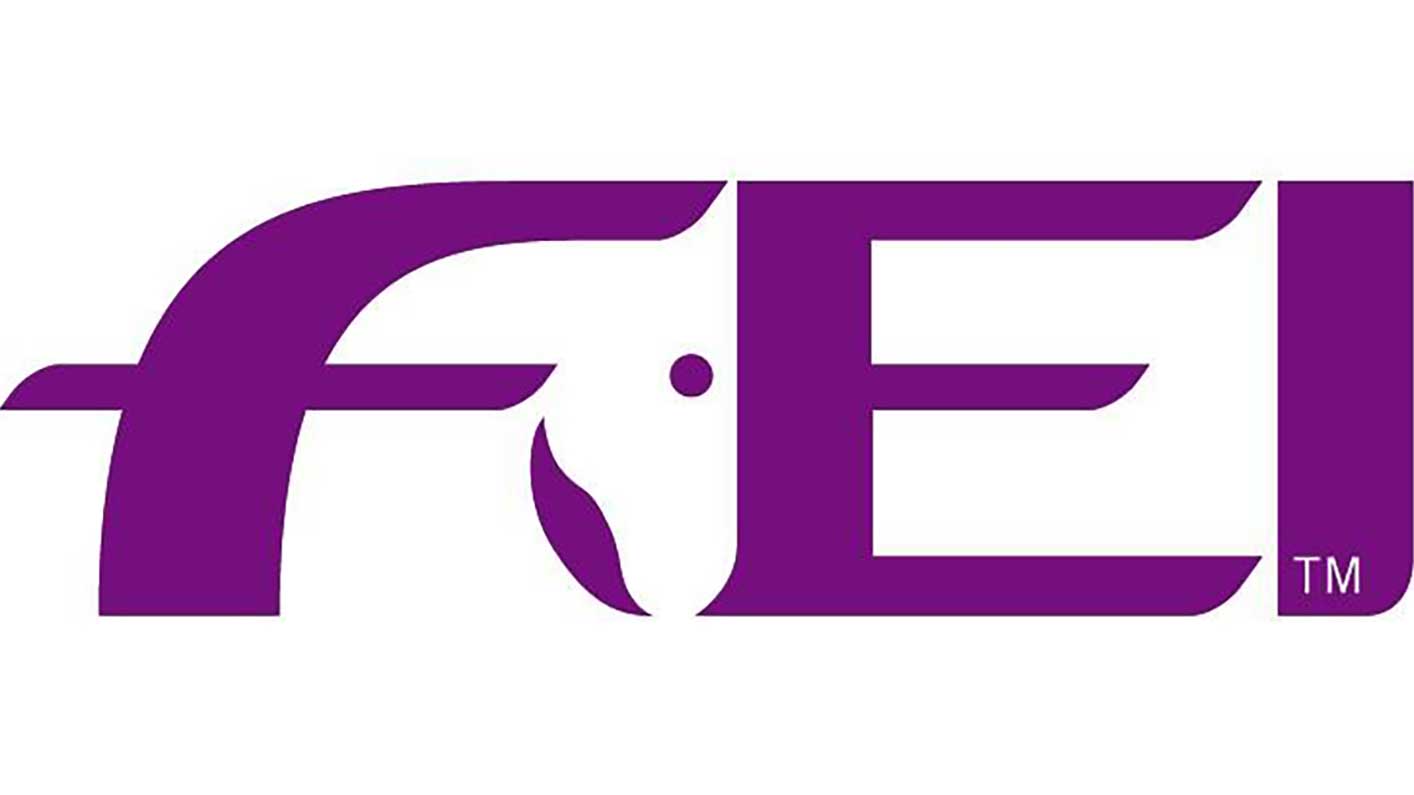 CLASIFICACIONES DE EVENTOS FEI
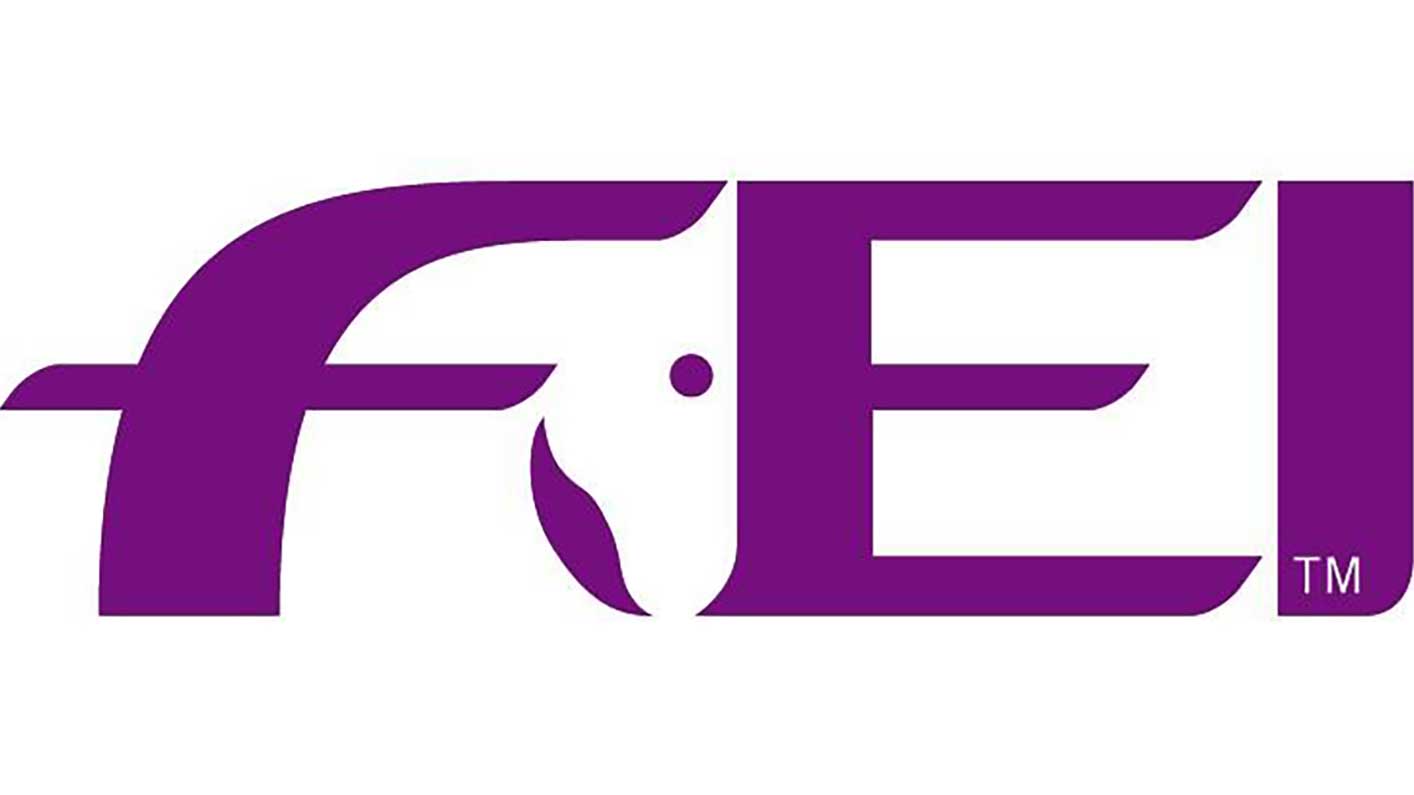 Los CEI, CEIO y Campeonato se dividieron en lo siguiente: 
CEI 1 *: Competiciones entre100-119 km en un día.
CEI 2 *: Competiciones entre 120-139 km en un día, o entre70-89 km cada día, o en  dos días .
CEI 3 *: Competiciones entre 140-160 km en un día, o 90-100 km cada día, o en  dos días, o 70-80 km cada día  sobre tres días.
CIRCUITOS POR CATEGORIA
Cada competición debe tener el siguiente número mínimo de vueltas: 

100 a 119 km CEI 1* : tres vueltas
120 a 139 km CEI 2* : cuatro vueltas
140 a 160 km CEI 3* : cinco vueltas 
160 km 3* Championship : seis vueltas
Tiempos de descanso
Los tiempos de descanso deben tener como mínimo un 1min. por cada km de cada vuelta. 
En la categorías CEI* y CEI** debe haber al menos un descanso obligado de 40 min en la etapa en que hay rechequeo obligatorio.
En la categoría CEI*** el tiempo de descanso en la etapa del rechequeo obligatorio debe ser de 50 min
PESO  MÍNIMO JINETES
Young Rider en competiciones y campeonatos: 60 kg.

Senior  adultos CEI 1*: 70 kg   

 Senior  adultos CEI 2* y 3*: 75 kg    

 Senior  adultos CEIO y Campeonatos: 75 kg
(panamericanos, mundiales, eventos especiales)
RETIROS O ELIMINACIONES
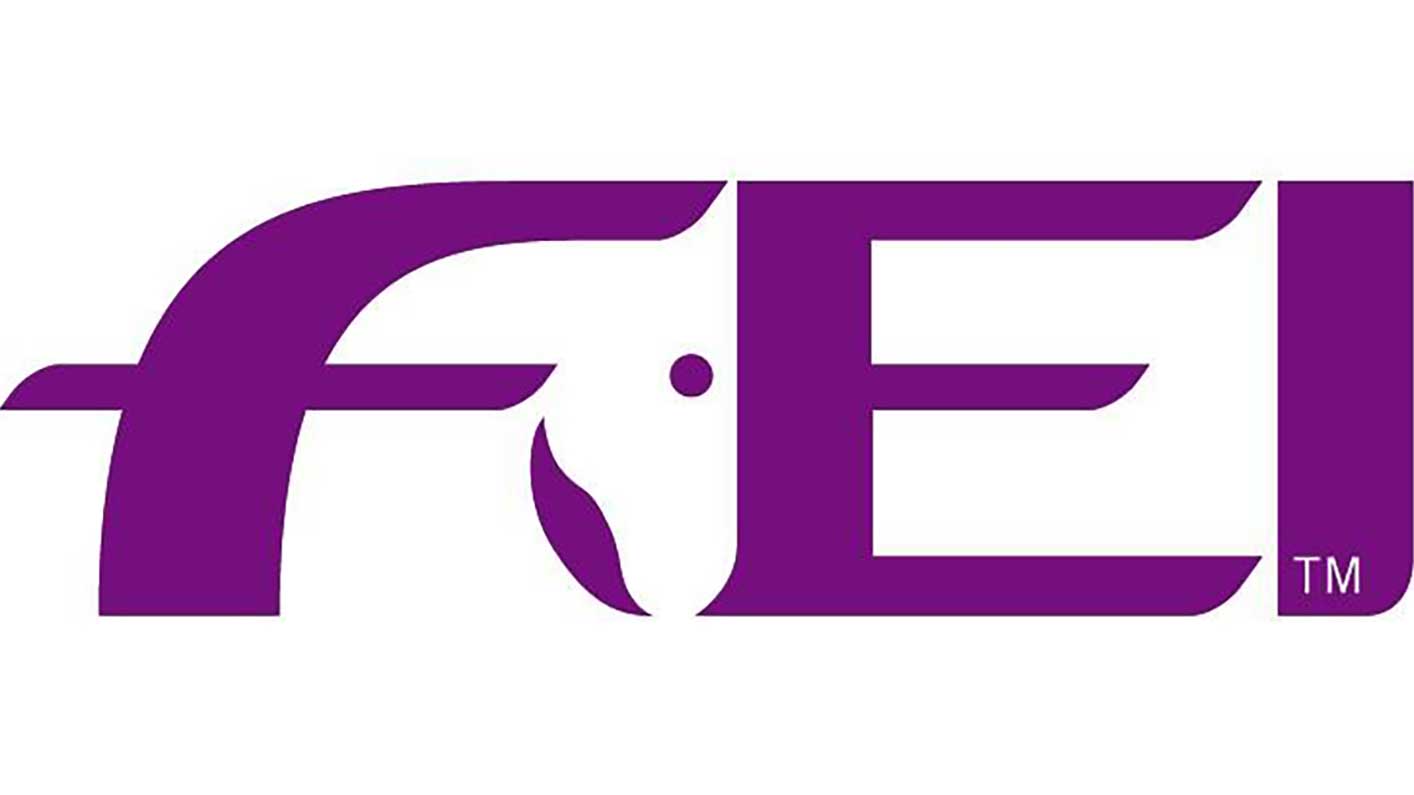 Todos los caballos retirados (voluntariamente o no) de la competencia, deben presentarse a inspección, ya sea a la Comisión Veterinaria FEI o al Panel Veterinario de Tratamiento FEI, inmediatamente después del retiro ; a menos que el Presidente de la Comisión Veterinaria, o  el Presidente de la Comisión Veterinaria de Tratamiento y Veterinario Extranjero lo envíen directo al hospital veterinario. 
Si lo estima necesario el  delegado veterinario permite la transferencia inmediata del caballo del lugar (base)  a un centro de tratamiento autorizado previamente y los registros veterinarios del caballo (tarjeta) se actualizan en consecuencia. 
El incumplimiento de este Artículo dará como resultado (1) la emisión de una Tarjeta de Advertencia Amarilla para el jinete y el entrenador, (2) la descalificación del binomio , (3) la imposición de un período obligatorio de 60 días fuera de competición para el Caballo y (4) los puntos de penalización establecidos.
TIEMPOS DE PRESENTACION Y PULSACIONES
Los límites de tiempo de presentación comienzan a contar desde el momento en que el binomio cruza la línea final de una vuelta  y se detiene cuando el caballo cruza la línea hacia el área de exámen veterinario (si el  caballo debe someterse a una reinspección de la frecuencia cardíaca, el límite de tiempo de presentación continuará contando desde que el caballo ingresa al área veterinaria). Salvo en la última vuelta dónde el tiempo límite desde el cruce de la línea de llegada es de 20 min y no hay una segunda oportunidad de revisión. 
64 latidos en 15 min para cualquier vuelta (excepto la final)
64 latidos en 20 min para la vuelta final.
Los Caballos que se presentan en el área de veterinaria con una frecuencia cardíaca mayor de 68 latidos por minuto en la primera presentación o en  cualquier recorrido (vuelta) debe pasar una reinspección de frecuencia cardíaca y una reinspección obligatoria antes de que se le permita iniciar el próximo recorrido.
REQUERIMIENTOS MÍNIMOS DE EDAD DEL CABALLO
Habilitación: 5 años 

CEI1*: 6 años   

CEI2*: 7 años     
  
CEI3*: 8 años
CLASIFICACION CAMPEONATOS
Requerimiento para clasificación para Campeonatos CEI1*
( adulto y Young Rider ):  
 2 carreras exitosas de CEI1*, una de estas como binomio dentro del marco de tiempo de 24 meses
---------------------------------------------------------------------------------
Requerimiento para clasificación para Campeonatos CEI2* (adulto y Young Rider):  
 2 carreras exitosas de CEI2* ambas como binomio dentro del marco de tiempo de 24 meses.
---------------------------------------------------------------------------------
CLASIFICACION  CAMPEONATOS
Requerimiento para clasificación para Campeonatos CEI3* (adultos):  
 2 carreras exitosas   CEI3*, una de estas como binomio dentro del marco de tiempo de 24 meses
CONSECUENCIAS POR DESCALIFICACIONES REPETIDAS DE FTQ y/o DSQ CON PROMEDIOS DE VELOCIDAD SUPERIORES A 20 km/h. EN UN AÑO CALENDARIO
Si un jinete o caballo (en cualquier combinación)  es eliminado (FTQ) o también, descalificado (DSQ) en dos o mas Competiciones dentro de un período de un año, y la velocidad promedio del jinete o caballo  en cada una de esas competiciones excedió 20 km / hora, las consecuencias establecidas en la tabla a continuación se aplicarán a jinete y caballo en cuestión para volver a participar en velocidad libre.
CONSECUENCIAS POR DESCALIFICACIONES
Dos eliminaciones consecutivas  : debe terminar una carrera a velocidad restringida 18XH  para volver a competir en forma libre. 
Tres eliminaciones  consecutivas en un año debe terminar dos carreras a velocidad restringida 18XH  para volver a competir en forma libre.
CONSECUENCIAS POR DESCALIFICACIONES
Cuatro eliminaciones consecutivas  por un nivel de calificación FTQ O DSQ
Se debe completar el nivel de estrella CEI de nuevo, a  la velocidad restringida de no más de 16XH en dos carreras de 80km habilitando de nuevo para volver a la categoría FEI en velocidad libre.
CONSECUENCIAS POR DESCALIFICACIONES
Cinco eliminaciones consecutivas dentro de un año FTQ, o DSQ  el caballo se degrada a nivel de habilitación y debe completar de nuevo el proceso desde cero para acceder a la categoría CEI*